主日信息
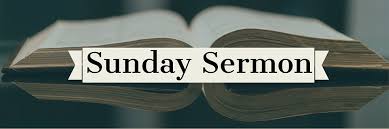 门徒的喜乐Joy of His disciples
Boise Chinese Christian Church 
12/31/2023
【使徒行传 Acts 5:41-42】
41 他们离开公会，心里欢喜，因被算是配为这名受辱。
So they departed from the presence of the council, rejoicing that they were counted worthy to suffer shame for His name.
42 他们就每日在殿里、在家里不住地教训人，传耶稣是基督。
And daily in the temple, and in every house, they did not cease teaching and preaching Jesus as the Christ.
【尼希米记 Nehemiah 8:10b】
……你们不要忧愁，因靠耶和华而得的喜乐是你们的力量。”
Do not sorrow, for the joy of the Lord is your strength.”
【使徒行传 Acts 5:41】
他们离开公会，心里欢喜，因被算是配为这名受辱。
So they departed from the presence of the council, rejoicing that they were counted worthy to suffer shame for His name.
【使徒行传 Acts 4:13】
他们见彼得、约翰的胆量，又看出他们原是没有学问的小民，就希奇，认明他们是跟过耶稣的。
Now when they saw the boldness of Peter and John, and perceived that they were uneducated and untrained men, they marveled. And they realized that they had been with Jesus.
【约翰福音 John 16:24】
向来你们没有奉我的名求什么，如今你们求就必得着，叫你们的喜乐可以满足。”
Until now you have asked nothing in My name. Ask, and you will receive, that your joy may be full.
【列王纪下2 Kings 2:9】
过去之后，以利亚对以利沙说：“我未曾被接去离开你，你要我为你作什么，只管求我。”以利沙说：“愿感动你的灵加倍地感动我。”
And so it was, when they had crossed over, that Elijah said to Elisha, “Ask! What may I do for you, before I am taken away from you?”Elisha said, “Please let a double portion of your spirit be upon me.”
【约翰一书 1 John 5:14-15】
14 我们若照祂的旨意求什么，祂就听我们，这是我们向祂所存坦然无惧的心。
Now this is the confidence that we have in Him, that if we ask anything according to His will, He hears us.
15 既然知道祂听我们一切所求的，就知道我们所求于祂的，无不得着。
And if we know that He hears us, whatever we ask, we know that we have the petitions that we have asked of Him.
【罗马书 Romans 8:29】
因为祂预先所知道的人，就预先定下效法祂儿子的模样，使祂儿子在许多弟兄中作长子。
For whom He foreknew, He also predestined to be conformed to the image of His Son, that He might be the firstborn among many brethren.
【彼得前书 1 Peter 2:21】
你们蒙召原是为此，因基督也为你们受过苦，给你们留下榜样，叫你们跟随祂的脚踪行。
For to this you were called, because Christ also suffered for us, leaving us an example, that you should follow His steps:
【约翰福音 John 16:7-8】
7 然而我将真情告诉你们，我去是与你们有益的。我若不去，保惠师就不到你们这里来；我若去，就差祂来。
Nevertheless I tell you the truth. It is to your advantage that I go away; for if I do not go away, the Helper will not come to you; but if I depart, I will send Him to you.
8 祂既来了，就要叫世人为罪、为义、为审判，自己责备自己。
And when He has come, He will convict the world of sin, and of righteousness, and of judgment:
【彼得前书 1 Peter 1:3-7】
3 愿颂赞归于我们主耶稣基督的父　神，祂曾照自己的大怜悯，藉耶稣基督从死里复活，重生了我们，叫我们有活泼的盼望，
Blessed be the God and Father of our Lord Jesus Christ, who according to His abundant mercy has begotten us again to a living hope through the resurrection of Jesus Christ from the dead,
4 可以得着不能朽坏、不能玷污、不能衰残、为你们存留在天上的基业。to an inheritance incorruptible and undefiled and that does not fade away, reserved in heaven for you,
【彼得前书 1 Peter 1:3-7】
5 你们这因信蒙　神能力保守的人，必能得着所预备、到末世要显现的救恩。
who are kept by the power of God through faith for salvation ready to be revealed in the last time.
6 因此，你们是大有喜乐。但如今在百般的试炼中暂时忧愁，
In this you greatly rejoice, though now for a little while, if need be, you have been grieved by various trials,
【彼得前书 1 Peter 1:3-7】
7 叫你们的信心既被试验，就比那被火试验仍然能坏的金子更显宝贵，可以在耶稣基督显现的时候，得着称赞、荣耀、尊贵。
that the genuineness of your faith, being much more precious than gold that perishes, though it is tested by fire, may be found to praise, honor, and glory at the revelation of Jesus Christ,
【彼得前书 1 Peter 1:3，6a】
3 愿颂赞归于我们主耶稣基督的父　神，祂曾照自己的大怜悯，藉耶稣基督从死里复活，重生了我们，叫我们有活泼的盼望，
Blessed be the God and Father of our Lord Jesus Christ, who according to His abundant mercy has begotten us again to a living hope through the resurrection of Jesus Christ from the dead,
6a 因此，你们是大有喜乐……
In this you greatly rejoice….
【彼得前书 1 Peter 1:4，6a】
4 可以得着不能朽坏、不能玷污、不能衰残、为你们存留在天上的基业。
to an inheritance incorruptible and undefiled and that does not fade away, reserved in heaven for you,
6a 因此，你们是大有喜乐……
In this you greatly rejoice….
【彼得前书 1 Peter 1:5，6a】
5 你们这因信蒙　神能力保守的人，必能得着所预备、到末世要显现的救恩。
who are kept by the power of God through faith for salvation ready to be revealed in the last time.
6a 因此，你们是大有喜乐……
In this you greatly rejoice….
【使徒行传 Acts 5:41】
他们离开公会，心里欢喜，因被算是配为这名受辱。
So they departed from the presence of the council, rejoicing that they were counted worthy to suffer shame for His name.

【希伯来书 Hebrews 11:16】他们却羡慕一个更美的家乡，就是在天上的。所以　神被称为他们的　神，并不以为耻，因为祂已经给他们预备了一座城。
But now they desire a better, that is, a heavenly country. Therefore God is not ashamed to be called their God, for He has prepared a city for them.
【罗马书 Romans 8:16-18】
16 圣灵与我们的心同证我们是　神的儿女；
The Spirit Himself bears witness with our spirit that we are children of God,
17 既是儿女，便是后嗣，就是　神的后嗣，和基督同作后嗣。如果我们和祂一同受苦，也必和祂一同得荣耀。
and if children, then heirs—heirs of God and joint heirs with Christ, if indeed we suffer with Him, that we may also be glorified together.
【罗马书 Romans 8:16-18】
18 我想，现在的苦楚若比起将来要显于我们的荣耀，就不足介意了。
For I consider that the sufferings of this present time are not worthy to be compared with the glory which shall be revealed in us.